جامعة أم البواقي
كلية العلوم الاقتصادية و العلوم التجارية و علوم التسيير
قسم التسيير
المحاضرة رقم 05:الاستراتيجية التسويقية
موجهة  الى طلبة سنة ثانية تسيير
د/ عاتي لامية 
atilamia650@yahoo.fr
Année universitaire 2021-2022
1
الأهداف المرجوة
-توضيح مركبات الاستراتيجية -التسويقية
-توضيح التفاعل بين البعد الاستراتيجي و العملي
2
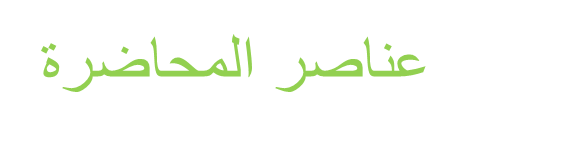 التجزئة التسويقية
الاستهداف التسويقي
التموقع
3
الاستراتيجية التسويقية هي الكيفية التي  تنتهجها المنظمة
لاقتناص الفرص التسويقية و تجنب التهديدات ،وتشمل بعدا استراتيجيا و اخر عملي
4
عناصر الاستراتيجية التسويقية
5
التجزئة التسويقيةتعريف
تقسيم السوق الكلي للسلعة أو الخدمة إلى عدد من الأسواق  الفرعية، حيث يفترض أن تكون حاجات وأذواق المستهلكين في كل سوق متجانسة و مختلفة عن بقية الأسواق الأخرى
ا
6
التجزئة  التسويقية أسس
7
الاستهدافتعريف
الاستهداف هو عملية توجيه عناصر المزيج التسويقي الى أجزاء محددة من السوق ، وتعد الاجزاء المختارة محصلة التجزئة التسويقية
8
الاستهداف استراتيجياته
9
التموقع تعريف
هو عملية خلق و تثبيت صورة ايجابية عن منتجات المؤسسة في ذهن المستهلك
10
المتوقعخريطة التموقع
11